Risk management for torrential flood construction project using monte carlo simulation
Aleksandar Baumgertel
Nada Dragovic
Tijana Vulevic
E-mail: gertelbaum@hotmail.com
Inapproachable location
INVESTMENT PROJECTS
time-limited
limited resources
unrepeatable
Includes uncertainty and risk
The complexity and durability
A large number of participants
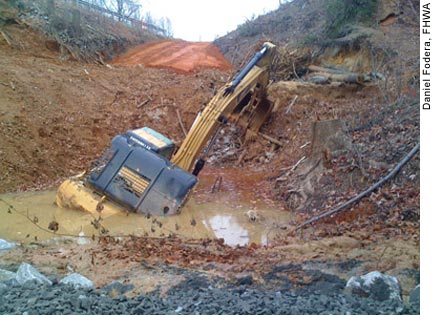 Breached deadlines
Increased costs
Reduction of quality
.
.
.
.
.
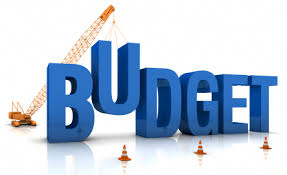 RISK MENAGAMENT IN THE PROJECT REALIZATION
RISK IDENTIFICATION
RISK ANALYSIS
RISK RESPONSE
MONITORING
QUALITATIVE ANALYSIS
QUANTITATIVE ANALYSIS
RISK RESPONSE
Ignoring risk
Reducing risk
Switching risks
Contigency planning
Contigency planning
Expert elaborate
Expert elaborate and statistical data
Parametric modeling
Monte Carlo simulation
Reserve funds
1. introduction
MONTE CARLO SIMUALTION
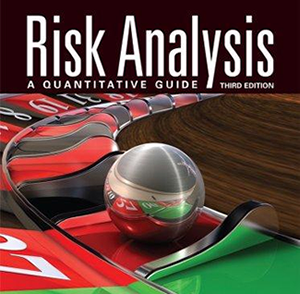 Stochastic simulation method
It use relevant samples (random) variables
MONTE CARLO SIMULATION STEPS
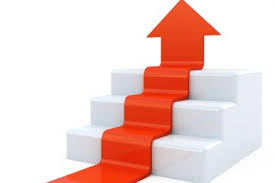 Identification of criterion and relevant variable
Output of simulation 
Current value economic losses, earnings, profit ...
Criterium variable
Relevant variable
Profit = f (labor costs, material costs, sales, value write-off ...)
Value and probabilility distribution for relevant variable
Profit = f (labor costs, material costs, sales, value write-off ...)
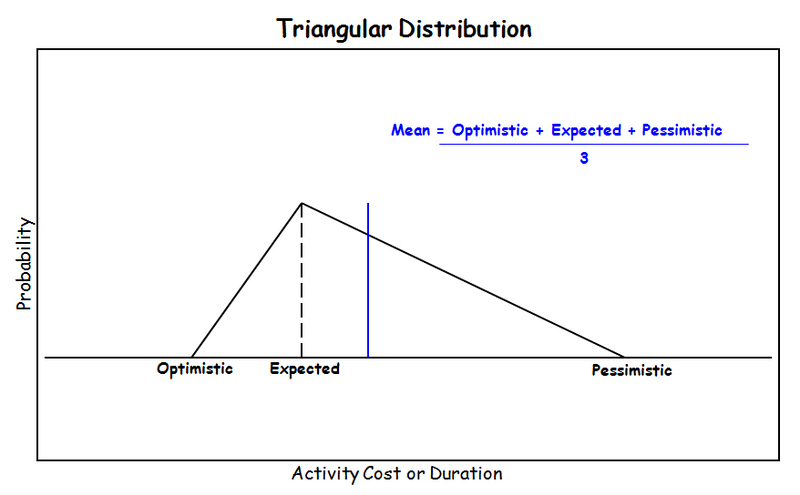 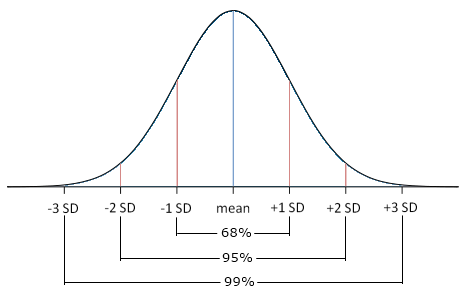 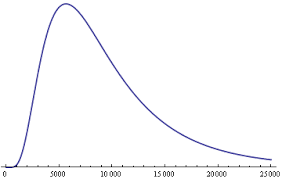 Expert evaluation
using Anderson - Darling test (historical data)
Determination of the correlation coefficient
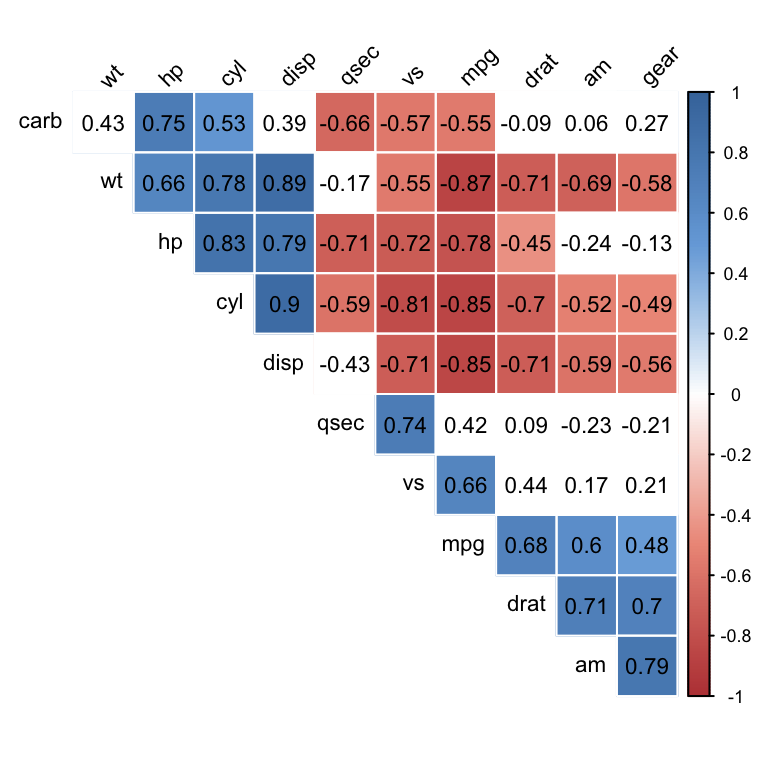 Relationship or interrelatedness between the two variables
Hi Pearson Spearman correlation coefficient
Profit = f (labor costs, material costs, sales, value write-off ...)
SIMULATING PROCESS AND RESULT ANALYSIS
Profit = f (labor costs, material costs, sales, value write-off ...)
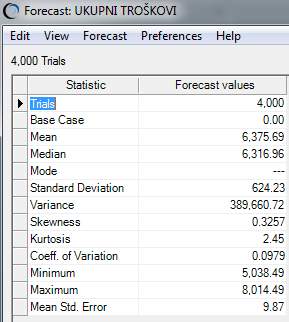 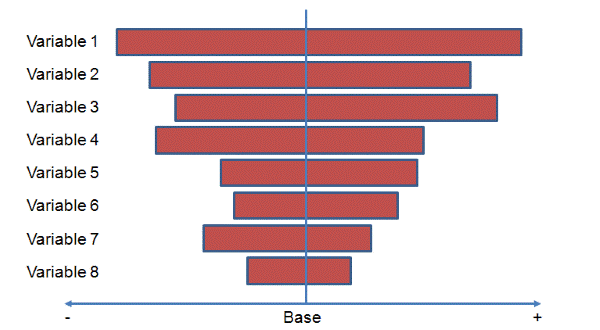 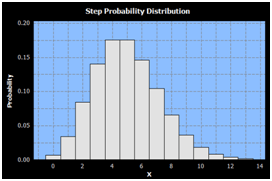 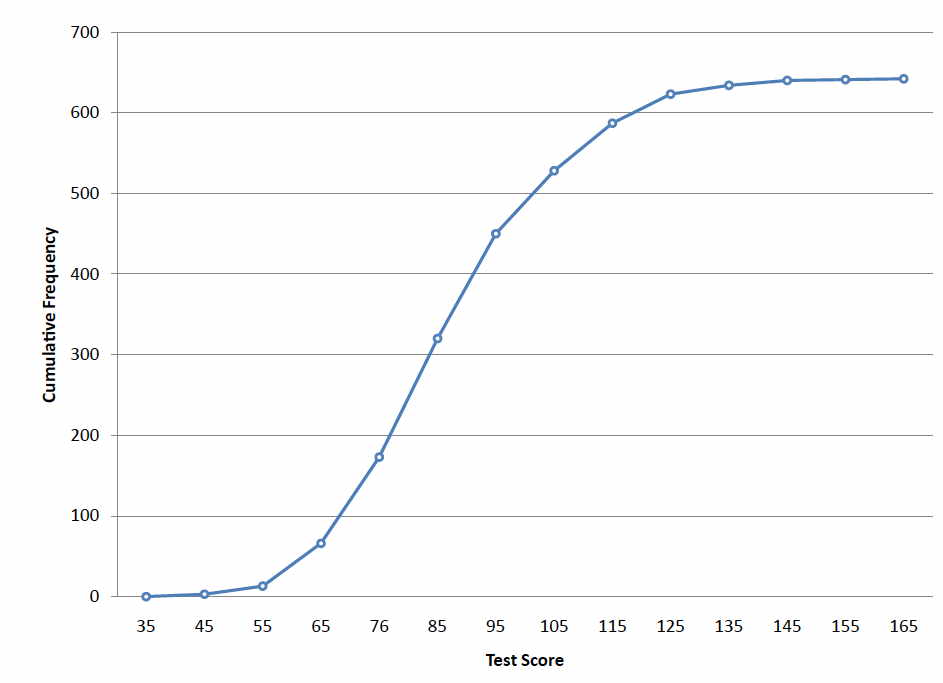 ORACLE CRYSTAL BALL
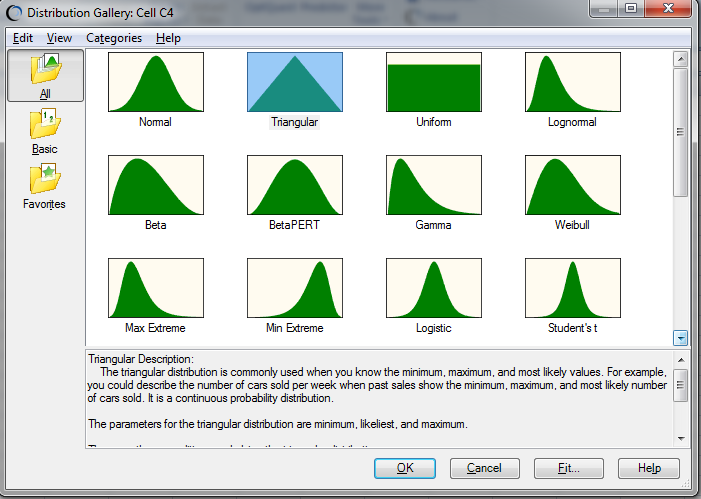 command - Deffine Assumpions
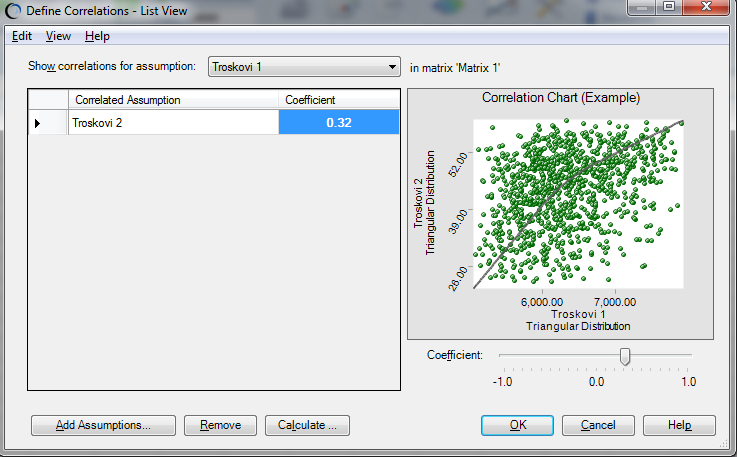 command– Deffine Correnations
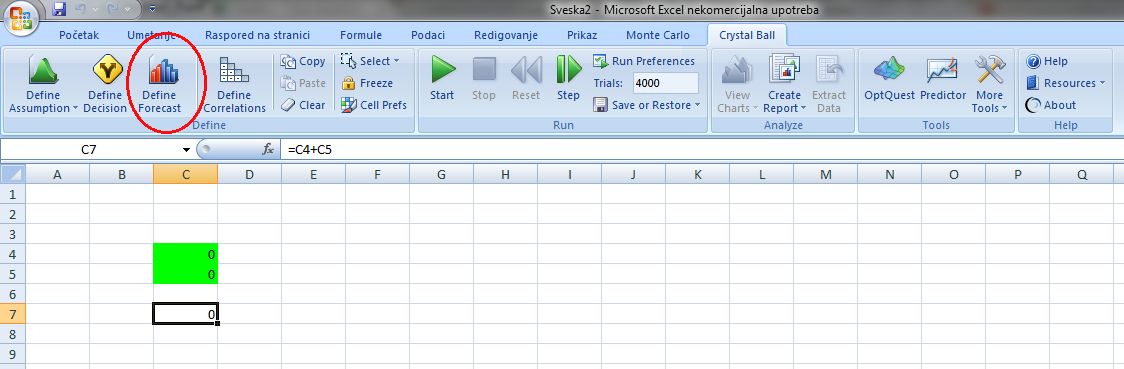 command – Deffine Forecast
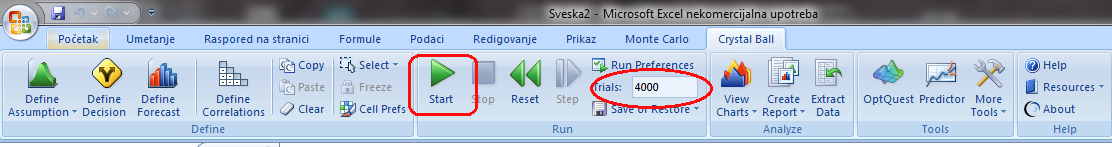 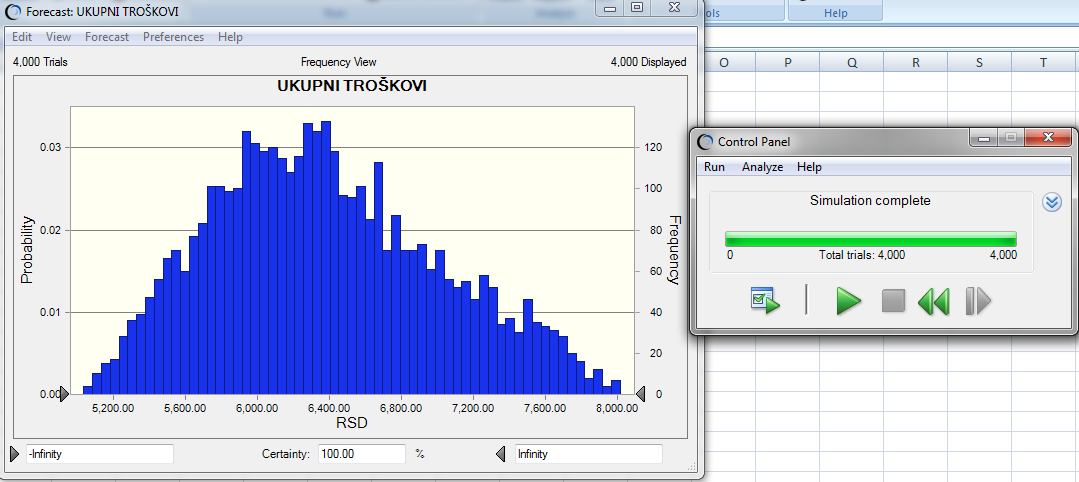 Results
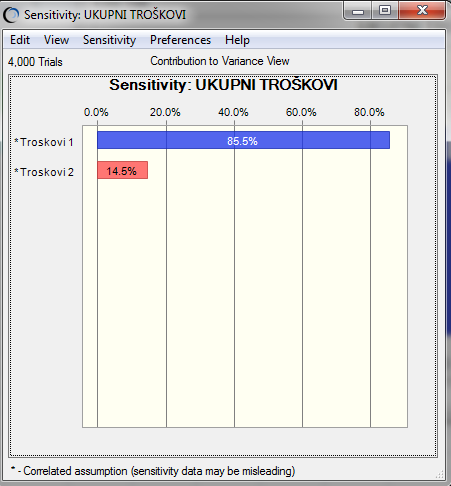 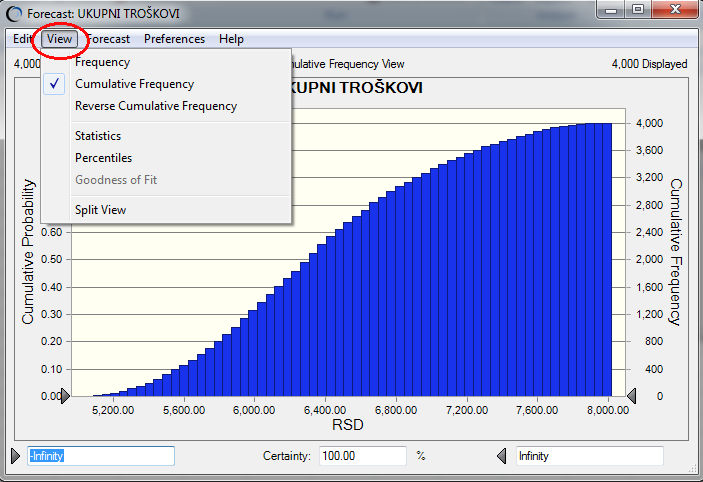 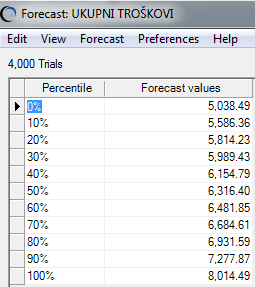 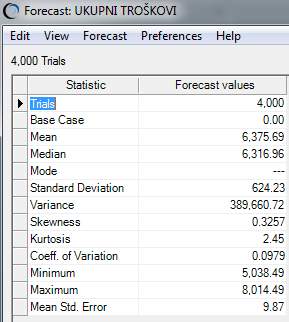 Relevant  variables Data
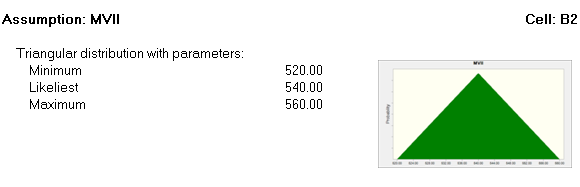 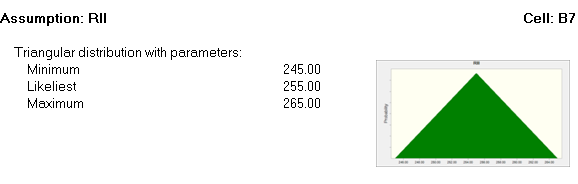 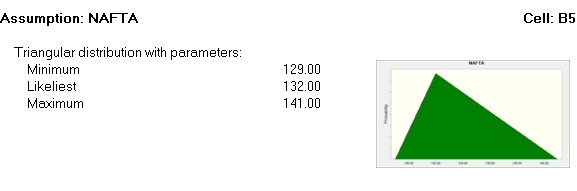 preliminary, earth, masonry, concrete and finishing works
Mechanical bulk excavation of III category - 30.224.446 RSD
Function in the simulation for Mechanical bulk excavation III category
fx=859885(other costs)+(35902*petroleum)+13679886(bulldozer cost)+9731062(excavator cost)+(1614*machine operator VII)+(1193*machine operator VI)
Costs for preliminary work
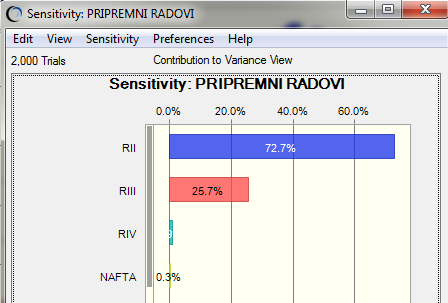 Total costs
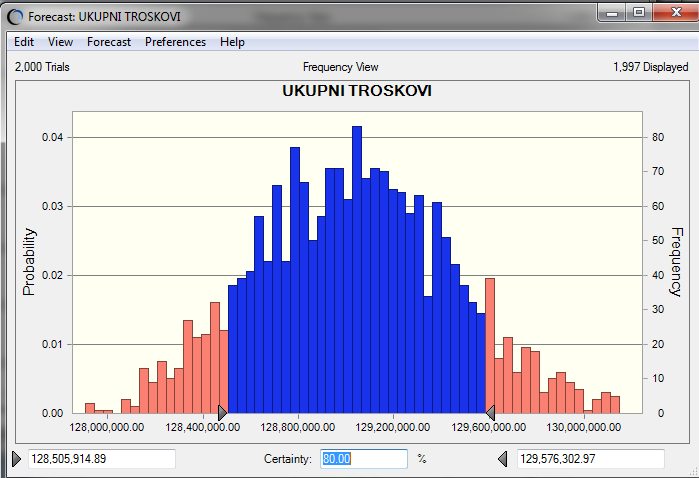 Total costs
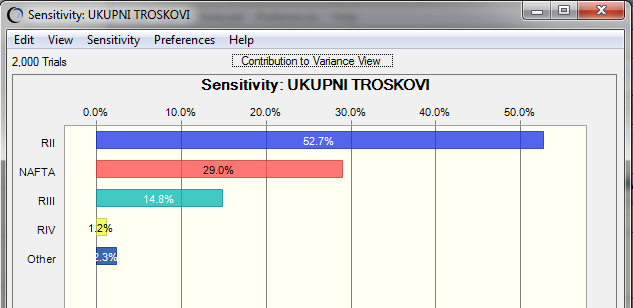 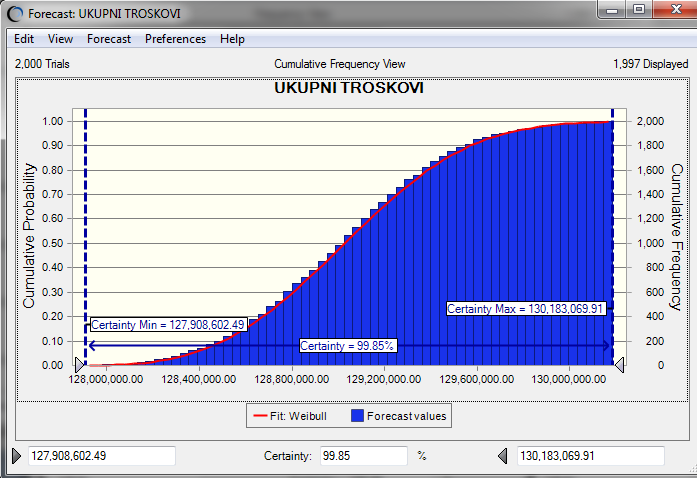 Contigency calculating
Total costs calculated with cost analysis
128.549.528 RSD
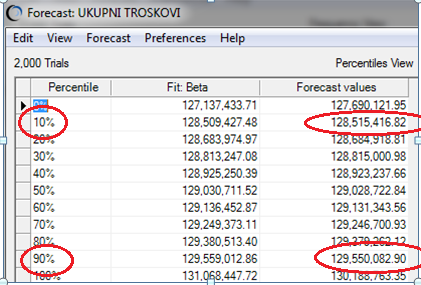 129.550.082 RSD
-128.549.528 RSD
=1.000.554 RSD
conclusion
One of the significant risks in project realization is the increase of total cost. To avoid the suspension of project realization due to the increase of cost, it is necessary to determine financial backup.
The calculation of financial backup based on total cost is conducted for the project of the basin regulation of the River Dumača. Monte Carlo, a stochastic simulation method, was used in this paper to calculate total cost and financial backup, with program Oracle Crystal Ball.
Total financial backup is obtained by difference between the simulated total cost with 90% probability occurrence and the calculated cost from cost analysis and it amounts to RSD 1,000,544.
thank you for attention